Famous Hollywood actors and actresses
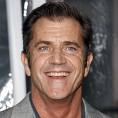 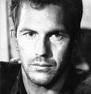 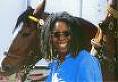